ประกาศคณะกรรมการการแพทย์ตามพระราชบัญญัติประกันสังคม พ.ศ. 2533เรื่อง กำหนดอัตรา และระยะเวลาการได้รับเงินทดแทนการขาดรายได้กรณีทุพพลภาพวันที่ประกาศในราชกิจจานุเบกษา09-09-2559
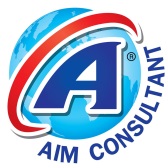 สรุปสาระสำคัญ
1. ประกาศฉบับนี้ให้ใช้บังคับตั้งแต่วันที่ 20 ตุลาคม พ.ศ. 2558 เป็นต้นไป
2. ให้ผู้ประกันตนที่เป็นผู้ทุพพลภาพมีสิทธิได้รับเงินทดแทนการขาดรายได้ตามอัตราและระยะเวลา ดังนี้
(1) กรณีทุพพลภาพมีระดับความสูญเสียไม่รุนแรงให้มีสิทธิได้รับเงินทดแทนการขาดรายได้ ดังนี้
(1.1) กรณีผู้ประกันตนที่เป็นผู้ทุพพลภาพจนทำให้ความสามารถในการทำงานลดลงถึงขนาดไม่อาจประกอบการงานตามปกติและงานอื่นใดได้ ให้มีสิทธิได้รับเงินทดแทนการขาดรายได้ในอัตราร้อยละสามสิบของค่าจ้างรายวัน ตลอดระยะเวลาที่ไม่สามารถประกอบการงานได้ ทั้งนี้ ไม่เกินระยะเวลาหนึ่งร้อยแปดสิบเดือน
(1.2) กรณีผู้ประกันตนที่เป็นผู้ทุพพลภาพจนทำให้ความสามารถในการทำงานลดลงถึงขนาดไม่อาจประกอบการงานตามปกติและมีรายได้ลดลงจากเดิมให้มีสิทธิได้รับเงินทดแทนการขาดรายได้ในส่วนที่ลดลงแต่ไม่เกินร้อยละสามสิบของค่าจ้างรายวัน ไม่เกินระยะเวลาหนึ่งร้อยแปดสิบเดือน
(1.3) กรณีผู้ประกันตนที่เป็นผู้ทุพพลภาพตาม (1.2) สิ้นสภาพการเป็นผู้ประกันตนให้มีสิทธิได้รับเงินทดแทนการขาดรายได้ในอัตราร้อยละสามสิบของค่าจ้างรายวัน ตลอดระยะเวลาที่ไม่สามารถประกอบการงานได้ ทั้งนี้ เมื่อรวมกับระยะเวลาที่ผู้ประกันตนได้รับไปแล้ว ตาม (1.2) ต้องไม่เกินหนึ่งร้อยแปดสิบเดือน
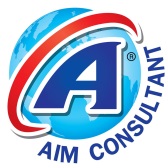 สรุปสาระสำคัญ
(2) กรณีทุพพลภาพมีระดับความสูญเสียรุนแรงให้มีสิทธิได้รับเงินทดแทนการขาดรายได้ในอัตราร้อยละห้าสิบของค่าจ้างรายวัน ตลอดชีวิต
2. กรณีทุพพลภาพมีระดับความสูญเสียรุนแรง ได้แก่
(1) มือขาดทั้งสองข้างตั้งแต่ระดับข้อมือขึ้นไป
(2) ขาขาดทั้งสองข้างตั้งแต่ระดับเข่าขึ้นไป
(3) สูญเสียขาข้างหนึ่งระดับเหนือเข่าขึ้นไปกับขาข้างหนึ่งขาดระดับข้อเท้าขึ้นไป
(4) โรคหรือการบาดเจ็บของสมอง เป็นเหตุให้สูญเสียความสามารถของอวัยวะของร่างกายจนไม่สามารถประกอบกิจวัตรประจำวันที่จำเป็นได้ และต้องมีผู้อื่นมาช่วยเหลือดูแล
(5) การสูญเสียอวัยวะหรือสูญเสียสมรรถภาพของอวัยวะหรือของร่างกาย หรือสูญเสียสภาวะปกติทางจิตใจจนทำให้ความสามารถในการทำงานลดลงถึงขนาดไม่อาจประกอบการงานตามปกติได้ เมื่อประเมินการสูญเสียตั้งแต่ร้อยละห้าสิบขึ้นไป
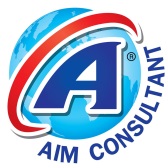